PROGRAM EDUKACJI ZDROWOTNEJ DLA PACJENTÓW Z PRZEWLEKŁYM NIEDOKRWIENIEM KOŃCZYN DOLNYCH
Klinika Chirurgii Naczyniowej
F/PS-02/Z18/E001
1
ETAPY EDUKACJI PACJENTA
F/PS-02/Z18/E001
2
CEL GŁÓWNY PROGRAMU
Przygotowanie pacjentów z przewlekłym niedokrwieniem kończyn dolnych do samoopieki i samopielęgnacji
F/PS-02/Z18/E001
3
CELE SZCZEGÓŁOWE PROGRAMU
Podniesienie poziomu  wiedzy pacjenta na temat swojej choroby
Znajomość czynników ryzyka i objawów choroby
Kształtowanie umiejętności obserwacji kończyn dolnych
Podniesienie poziomu wiedzy w zakresie zalecanej aktywności ruchowej
Kształtowanie umiejętności pacjenta w zakresie aktywnej współpracy              w procesie samokontroli i samoopieki
F/PS-02/Z18/E001
4
Adresaci programu
Pacjenci z przewlekłym niedokrwieniem kończyn dolnych leczeni w Klinice Chirurgii Naczyniowej UCK 
Rodziny, bliscy, opiekunowie w/w osób
Realizatorzy programu
Pielęgniarki zatrudnione w Klinice Chirurgii Naczyniowej
Edukacja jest realizowana w sali chorego/ sali seminaryjnej
Materiały i pomoce dydaktyczne
Broszury i poradniki dla osób z PNKD i ich rodzin:
dieta niskolipidowa
piramida zdrowego żywienia
szkodliwość palenia tytoniu
F/PS-02/Z18/E001
5
ZAKRES TEMATYCZNY EDUKACJI ZDROWOTNEJ
Omówienie zagadnień dotyczących istoty choroby, objawów i czynników ryzyka 
Styl życia
Omówienie wpływu palenia tytoniu na rozwój choroby
Nauka umiejętności obserwacji kończyn dolnych
Pielęgnacja rany pooperacyjnej po wypisie z kliniki
Omówienie zasad aktywności ruchowej
Omówienie zasad żywienia pacjentów z przewlekłym niedokrwieniem kończyn dolnych
F/PS-02/Z18/E001
6
STYL ŻYCIA
F/PS-02/Z18/E001
7
ZALECENIA ŻYWIENIOWE
Dieta niskolipidowa – o niskiej zawartości tłuszczu („złego cholesterolu”)
Zapobieganie otyłości
Pacjenci powinni spożywać tłuszcze jednonienasycone np. olej rzepakowy lub oliwa z oliwek oraz tłuszcze wielonienasycone zawarte np. w oleju słonecznikowym czy kukurydzianym. 
W diecie powinny pojawić się warzywa i owoce (najlepiej w surowej postaci), rośliny strączkowe i nasiona (jako źródło błonnika obniżające poziom cholesterolu LDL we krwi), orzechy, produkty pełnoziarniste oraz ryby, które są dobrym źródłem białka i nienasyconych tłuszczów z rodziny omega-3. 
Ograniczone spożywanie tłuszczów powinno być rekompensowane zwiększonym spożyciem produktów bogatych w skrobię, znajdujących się głównie w produktach zbożowych i ziemniakach, bogatych w witaminy i składniki mineralne.
F/PS-02/Z18/E001
8
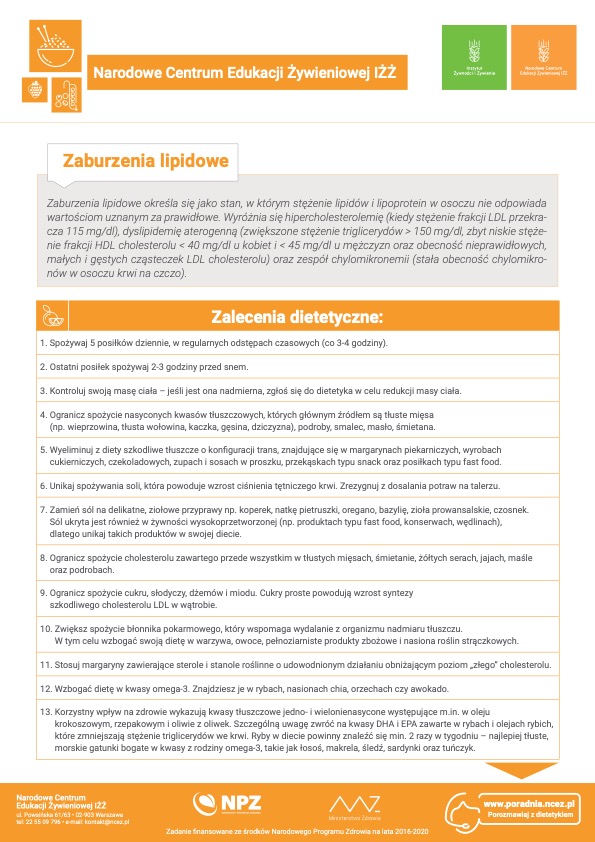 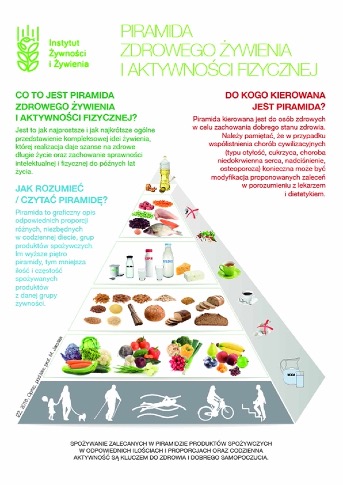 F/PS-02/Z18/E001
9
WPŁYW PALENIA PAPIEROSÓW NA ROZWÓJ CHOROBY
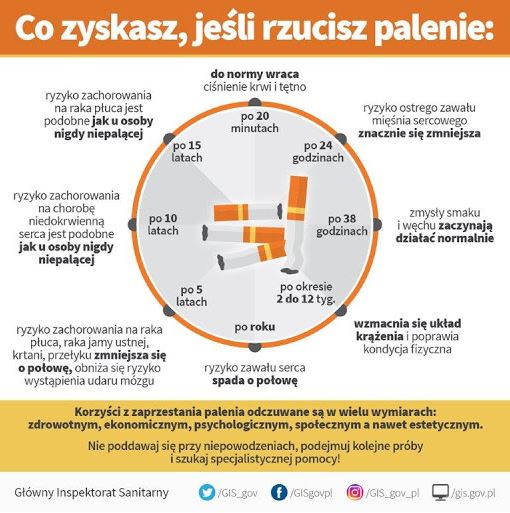 Pielęgniarka edukuje w zakresie:
składników dymu tytoniowego,
wpływu składników dymu tytoniowego na funkcjonowanie organizmu człowieka,
edukuje i kształtuje umiejętności ochrony przed działaniem dymu tytoniowego,
wyjaśnia pojęcie „bierne palenie tytoniu”,
dostarcza pacjentowi ulotki dotyczące szkodliwości palenia tytoniu i jego wpływu na rozwój PNKD. 

W dniu wypisu chory jest przekonany o konieczności zaprzestania palenia tytoniu.
F/PS-02/Z18/E001
10
WPŁYW PALENIA PAPIEROSÓW NA ROZWÓJ CHOROBY
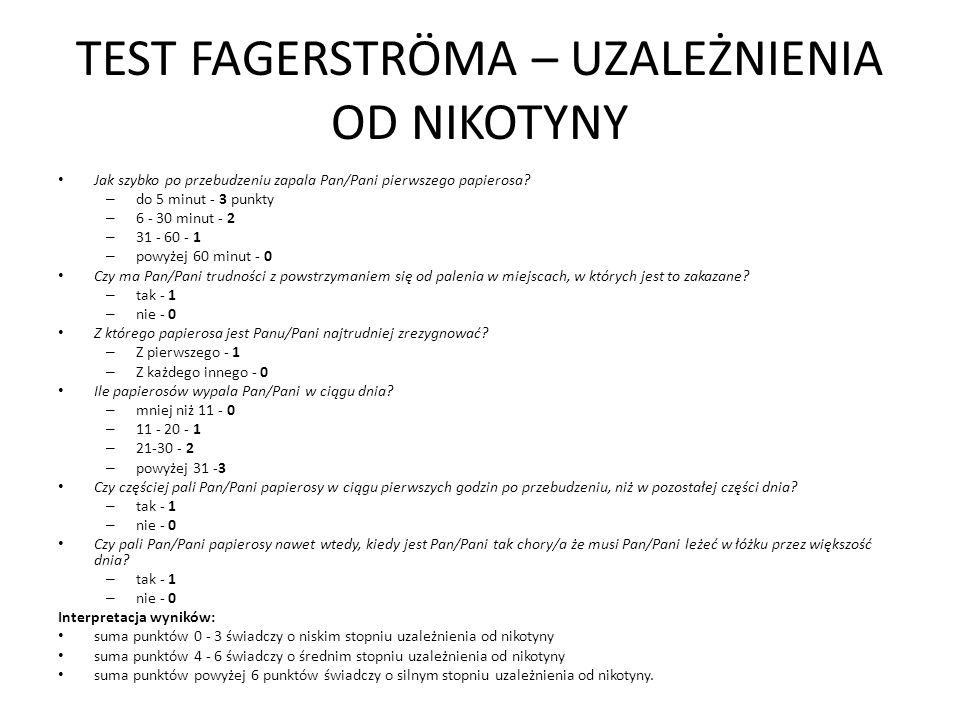 F/PS-02/Z18/E001
11
OBSERWACJA KOŃCZYN DOLNYCH
Zapobieganie upośledzeniu krążenia krwi: 
nie należy nosić ciasnej, elastycznej bielizny i odzieży, 
polecane są bezuciskowe skarpetki a sznurowadła należy wiązać luźno,
należy unikać zakładania nogi na nogę (ucisk naczyń podkolanowych), zgięcie nóg nie powinno przekraczać 90°.
Ukierunkowana obserwacja:
dokonuj obserwacji kończyn dolnych i pomiaru tętna
po wykonanym zabiegu operacyjnym obserwuj opatrunek i gojenie się rany,
obecność objawów takich jak: silny ból kończyny, zmniejszenie jej ocieplenia, zmiany w okolicy rany operacyjnej oraz krwawienie są wskazaniem do bezzwłocznego zgłoszenia się do lekarza.
F/PS-02/Z18/E001
12
PIELĘGNACJA RANY POOPERACYJNEJ W DOMU
Zmiana opatrunku w domu
Przygotuj miejsce zmiany opatrunku. Wszystkie preparaty i opatrunki powinieneś mieć pod ręką:
rękawiczki jednorazowe,
gaziki sterylne,
sterylny plaster z opatrunkiem,
płyn do odkażania ran, np. Octenisept.
1. Umyj i zdezynfekuj ręce.
2. Usuń brudny, dotychczasowy opatrunek.
3. UMYJ RĘCE! Załóż rękawiczki jednorazowe.
4. Oczyść skórę wokół rany sterylnymi gazikami nasączonymi płynem odkażającym.
5. Oczyść ranę pooperacyjną nasączonymi sterylnymi gazikami, w kierunku od góry w dół.
6. Poczekaj aż wyschnie.
7. Załóż sterylny plaster z opatrunkiem.
8. Zdejmij, wyrzuć rękawiczki do worka na odpady i szczelnie zawiąż - podpisz: zużyty materiał opatrunkowy.
9. Umyj i zdezynfekuj ponownie ręce.
F/PS-02/Z18/E001
13
AKTYWNOŚĆ FIZYCZNA
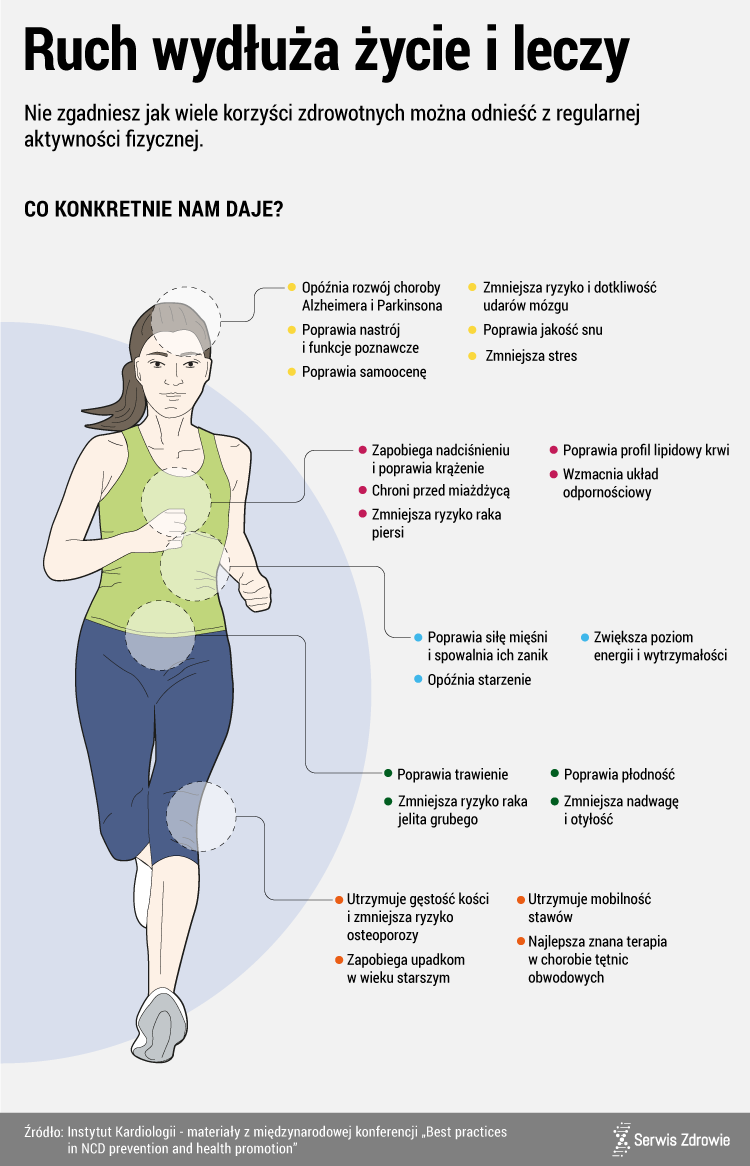 Zgodnie z wytycznymi rekomendowanymi przez towarzystwa naukowe nadzorowany trening marszowy na bieżni ruchomej powinien trwać około 30-60 min i odbywać się 3 razy w tygodniu przez minimum 3 miesiące (nadzorowany przez rehabilitanta/fizjoterapeutę).
F/PS-02/Z18/E001
14